AMERICAN
NUCLEAR
INSURERS
Charlotte, NC
June  2008
“ RETS – REMP Workshop 2008”
Application Update of ANI Guideline 07-01
“Potential for Unmonitored & Unplanned Off-Site Releases of Radioactive Material”
William Wendland, P.E.
American Nuclear Insurers      Glastonbury, Connecticut USA
Risk
Term is all inclusive, many components
  Biological
  Radiological
  Financial
  Corporate Liability
  Others
“Rets-Remp Workshop 2008”
AMERICAN
NUCLEAR
INSURERS
Nuclear Liability Insurance Risk
$300 Million US Provided to Each US NPP Site
Protection Covers Operators & Suppliers Against Bodily Injury or Property Damage Caused by Nuclear Hazard
Losses Can Be Catastrophic or Non-Catastrophic
Claims Defense Costs Can Be Major Portion of Claim
"Rets-Remp Workshop 2008"
AMERICAN
NUCLEAR
INSURERS
"Rets-Remp Workshop 2008"
AMERICAN
NUCLEAR
INSURERS
Third Party Liability Policies - Coverage
Off-Site Bodily Injury *
Off-Site Property Damage *
On-Site Nuclear-Related Employment Bodily Injury *
  * Caused by the Nuclear Energy Hazard
On-Site Bodily Injury
Off-site Bodily Injury
Off-site Property Damage
"Rets-Remp Workshop 2008"
AMERICAN
NUCLEAR
INSURERS
TPL Coverage Definitions
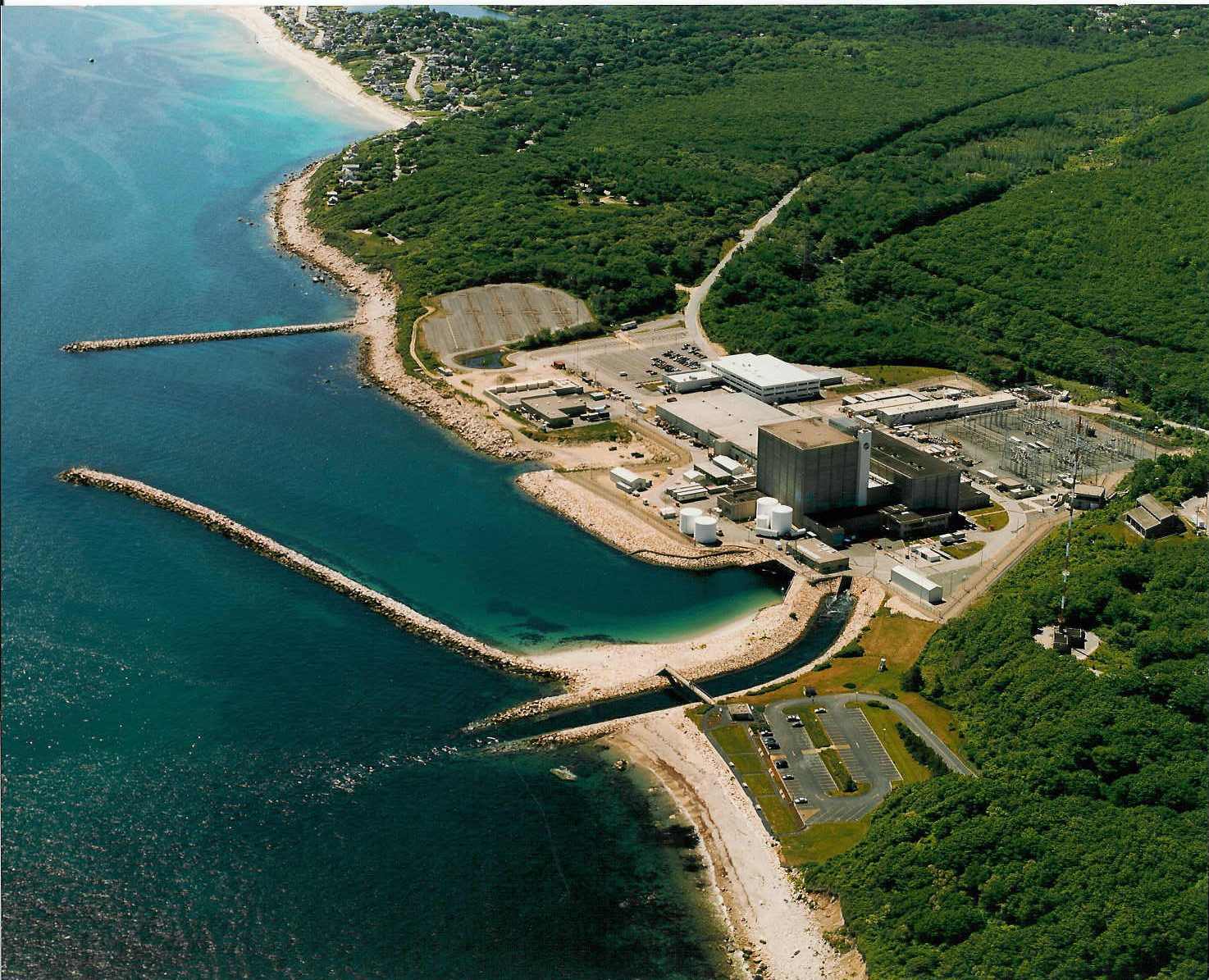 "Rets-Remp Workshop 2008"
AMERICAN
NUCLEAR
INSURERS
Nuclear Liability Insurance Risk
Recent Global Risk Management Experience – Compliance with Applicable Jurisdictional Regulations does not always offer protection from future  liabilities
Nuclear Liability Insurance Risk is Increasing
"Rets-Remp Workshop 2008"
AMERICAN
NUCLEAR
INSURERS
Nuclear Liability Insurance Risk           (Effluent Releases)
Increased Public Awareness of NPP Effluent Releases & Perception of Personal Risk
Public does not differentiate between Isotope of Cobalt and Tritium 
1 atom Co-60 ~ 1 atom of Tritium (perception)
NPP Releases Cause Harm !  (Perception)
"Rets-Remp Workshop 2008”
AMERICAN
NUCLEAR
INSURERS
ANI Guideline 07-01 - Experience
Fuel Pool Integrity
Sumps
GW Intrusion into Structures
Storage Tanks
Pipe Integrity
ANI Guideline 07-01 - Experience
Drinking Water
Storm Drains
Settling Ponds
Sanitary Sewage
On-Site Landfills
Ground Water Monitoring Program
"Rets-Remp Workshop 2008"
AMERICAN
NUCLEAR
INSURERS
"Rets-Remp Workshop 2008"
AMERICAN
NUCLEAR
INSURERS
Historic Industry Experience
Many sites installed wells to monitor for leaks to groundwater at ANI request. 
ANI Recommendations 
Underwriting Adjustments

Wells provided indication of piping, pond, tank or SFP integrity breaches
"Rets-Remp Workshop 2008”
AMERICAN
NUCLEAR
INSURERS
More Recent Industry Experience
Site Hydrogeological  Characteristics Changed
New Wells Revealing GW Contamination
Pond and Landfill Leaks
Pipe Degradation Resulting in Leaks
Spent Fuel Pool  & Transfer Tube Leaks
Sampling Protocols need to Include HTDs
Storm Sewer Integrity
"Rets-Remp Workshop 2008"
AMERICAN
NUCLEAR
INSURERS
Industry Response
ANI Compliments the Industry for the Pro-Active Response & Initiatives Undertaken to Date

Positive Receptiveness of ANI Recommendations and Suggestions
"Rets-Remp Workshop 2008”
AMERICAN
NUCLEAR
INSURERS
ANI Direction
Nuclear Liability Insurance Inspections
Increased Attention in Select Areas
Underwriting Adjustments
"Rets-Remp Workshop 2008”
AMERICAN
NUCLEAR
INSURERS
Closing Remarks
Progress
Still Work to Do